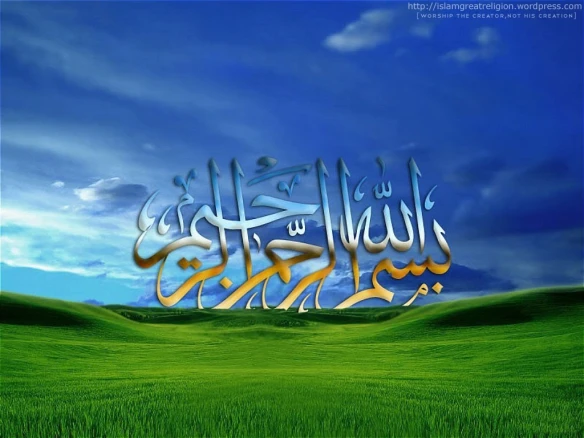 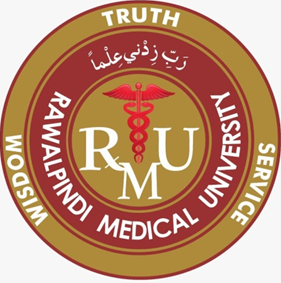 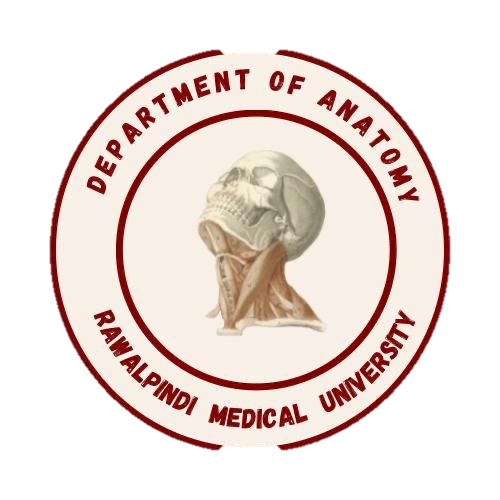 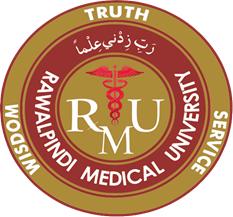 BLOOD & IMMUNITY Module(LGIS)Thymus and tonsils
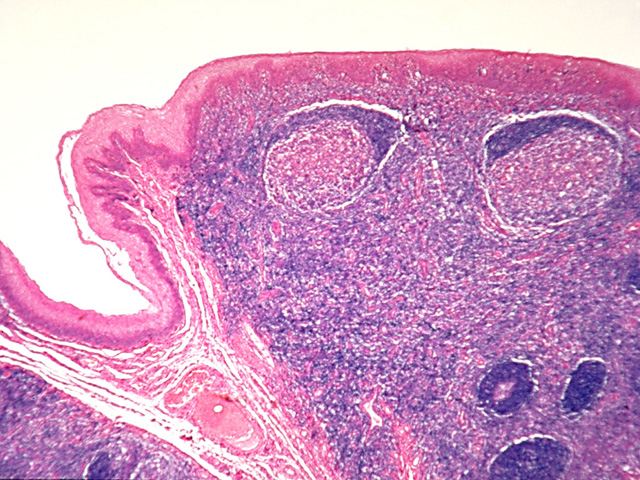 Presenter:
Dr. Mohtasham Hina
Vision; The Dream/Tomorrow
Motto
To impart evidence based research oriented medical education
To provide best possible patient care
To inculcate the values of mutual respect and ethical practice of medicine
ore concept
Professor Umar Model of Integrated Lecture
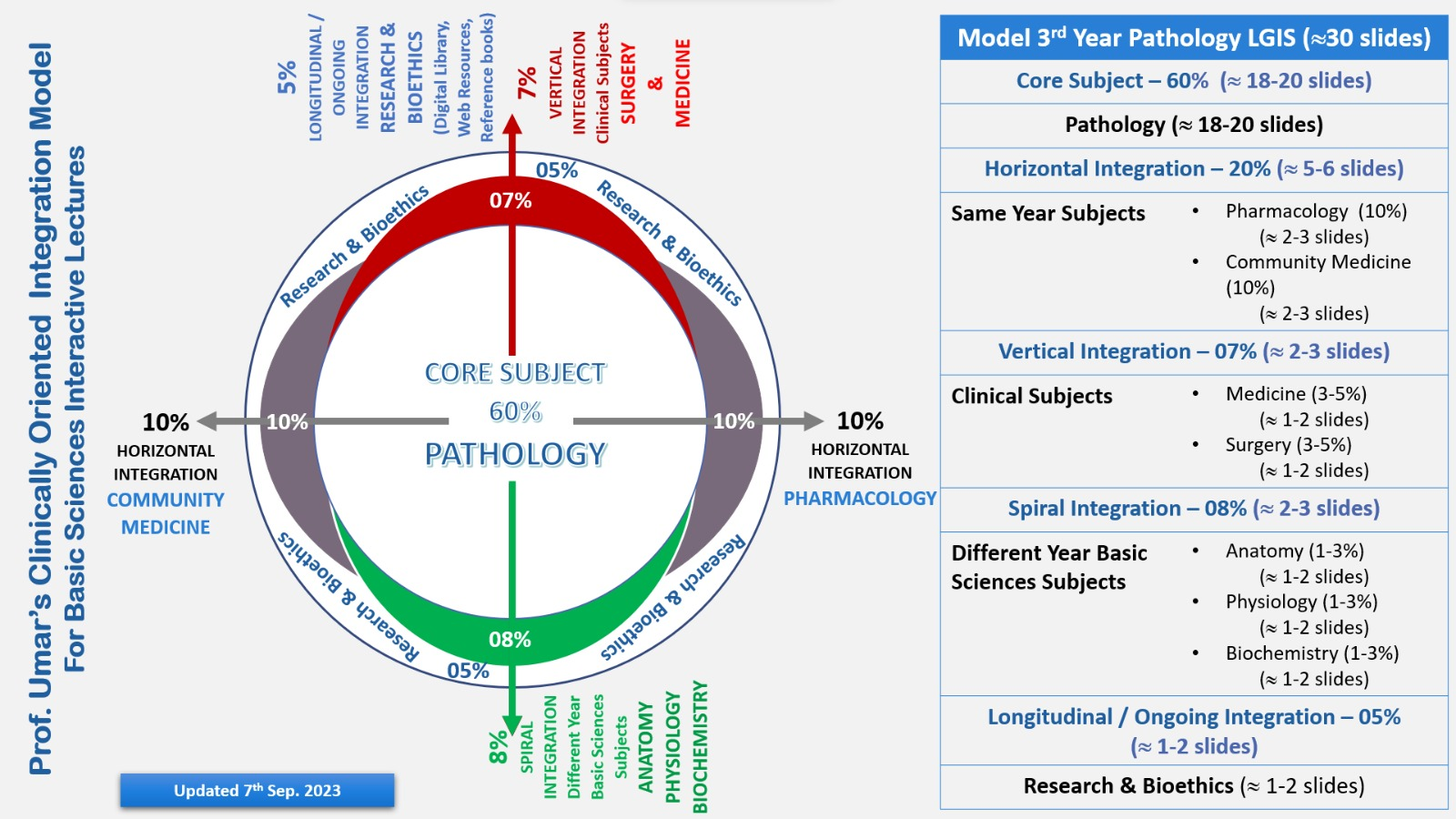 4
Learning Objectives
At the end of lecture 1st year students should be able to

Discuss the histological features of the thymus
Enlist functions of the thymus
Describe the blood thymic barrier
Discuss the histological features of tonsils
Correlate clinical aspects 
Read a research article
Use the digital library
Acute Tonsillitis
Iinteractive Session
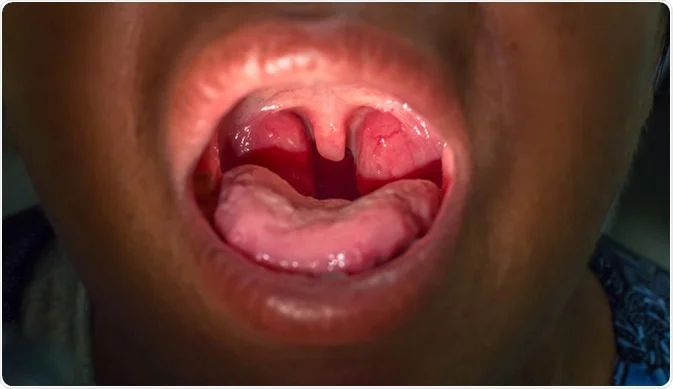 A 25-year-old male presents with a sore throat, difficulty swallowing, and a fever of 102°F for the past three days. On examination, his tonsils are swollen with white exudates, and his cervical lymph nodes are tender and enlarged.
Core Concept
Location
Core Concept
Thymus
Core Concept
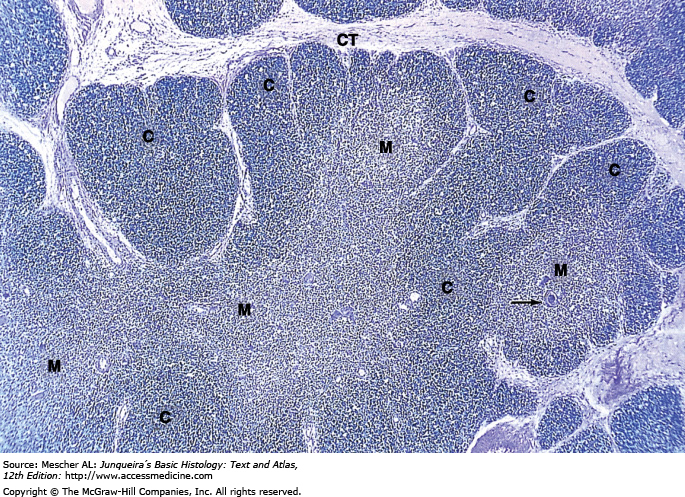 Core Concept
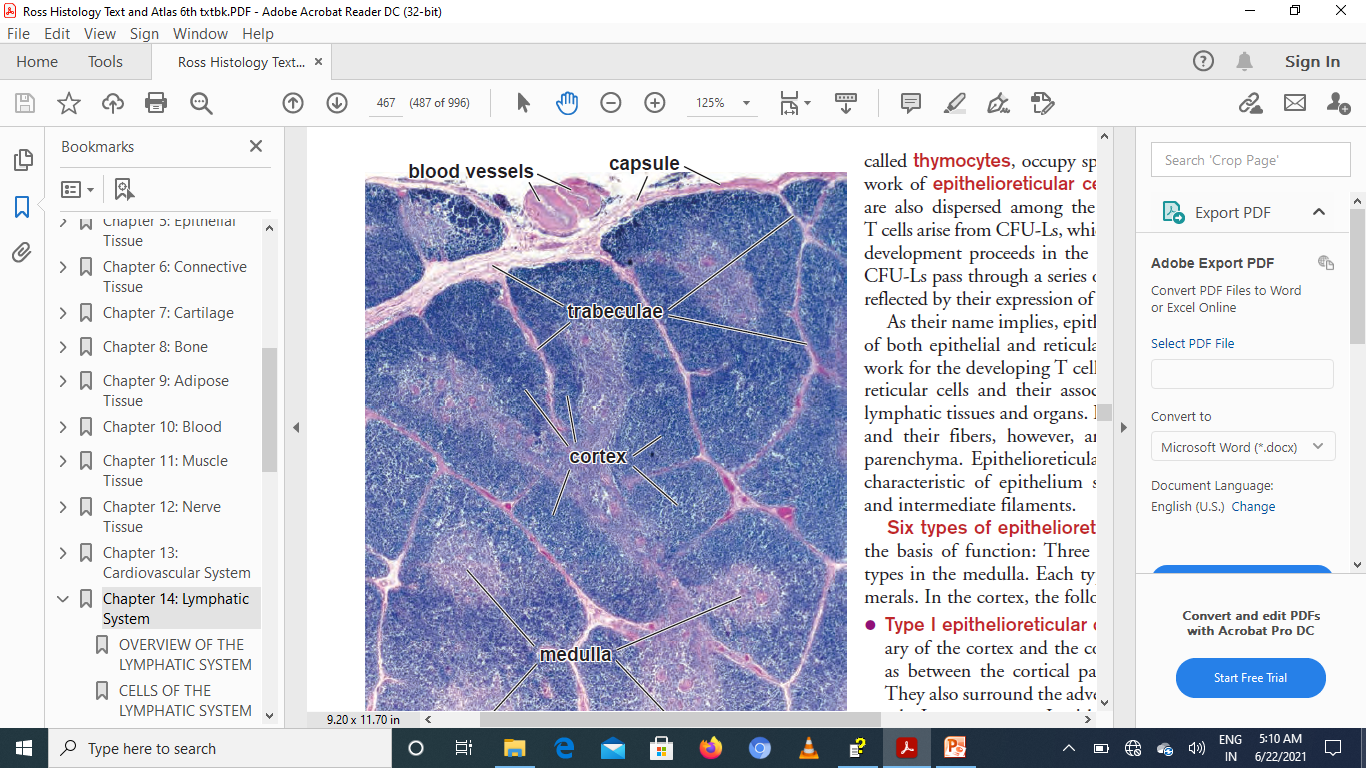 Core Concept
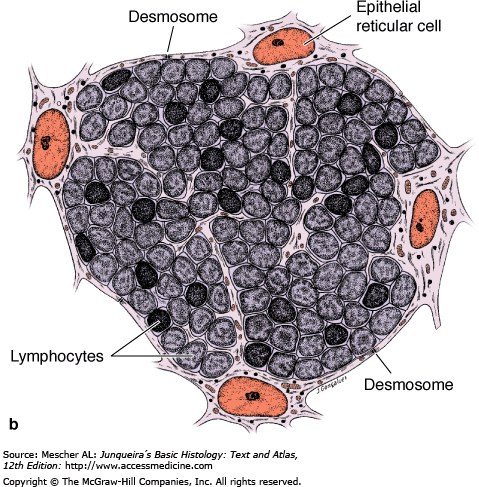 Thymus
Core Concept
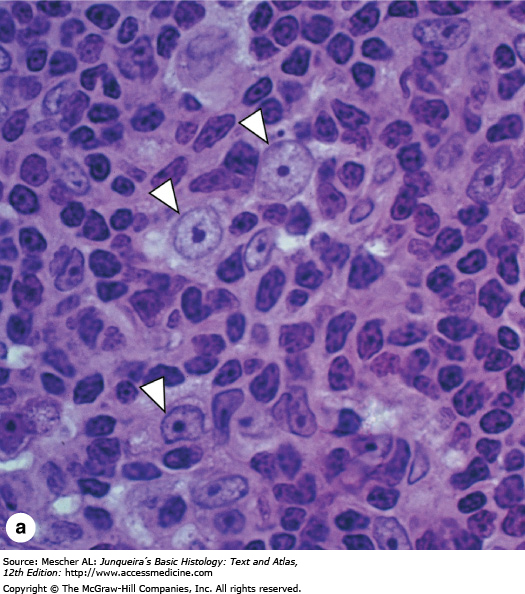 Hassal corpuscles
Core Concept
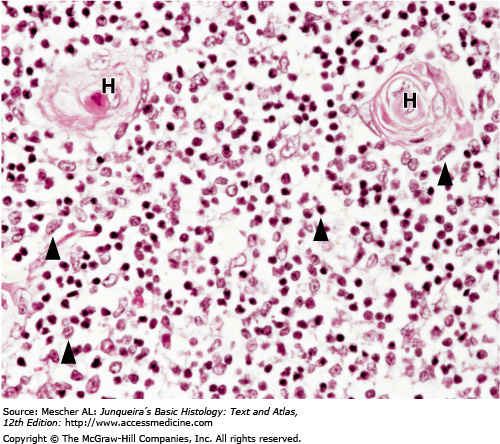 Core Concept
Blood Thymus Barrier
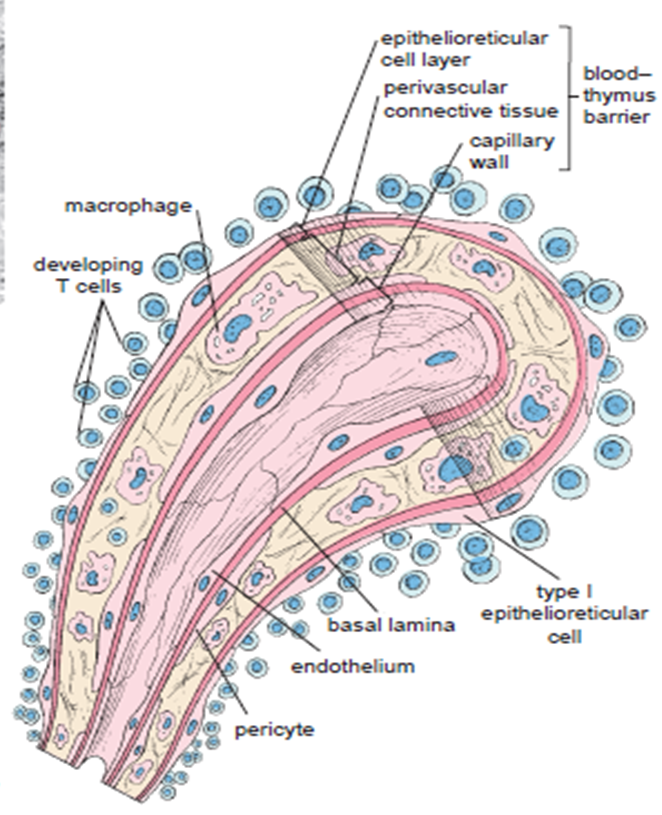 Epithelial Reticular Cells in Cortex
Core Concept
Type I epithelial reticular cells
Located at boundary of cortex and c.t. capsule and trabeculae and perivascular connective tissue
Occluding junctions
Type II epithelial reticular cells
Located within cortex
Desmosomes
Express MHC I and II molecules
Type III epithelial reticular cells
Create a functional barrier b/t cortex and medulla
Tight junctions
Core Concept
Epithelial Reticular Cells In Medulla
Type IV epithelial reticular cells
located between the cortex and the medulla close to type III cells
Occluding junctions create barrier at cortico medullary junction
Type V epithelial reticular cells
Desmosomes
located throughout the medulla
Type VI epithelial reticular cells
Thymic corpuscles
Keratohyaline granules
Core Concept
Factors Secreted by Reticular Endothelial Cells
Thymopoietin
Thymosins
Thymolin
Thymus humoral factors
Adult Thymus
Core Concept
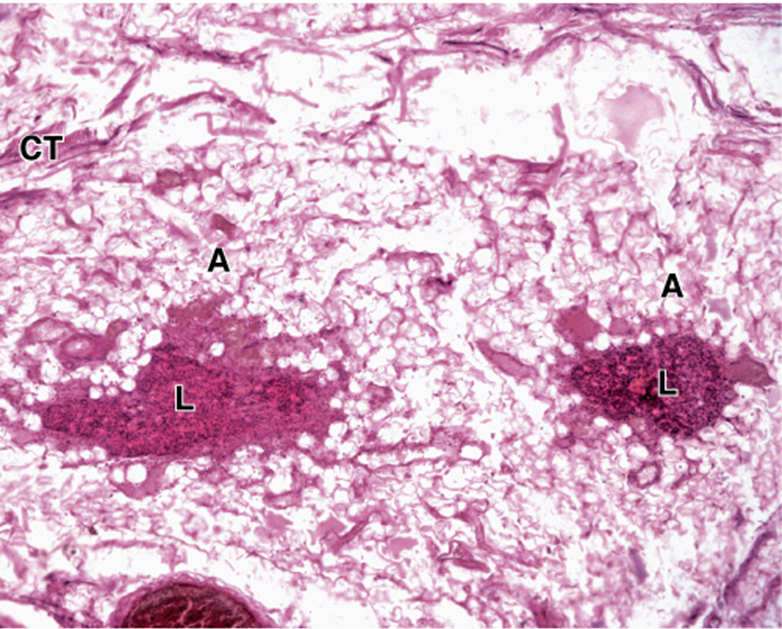 Core Concept
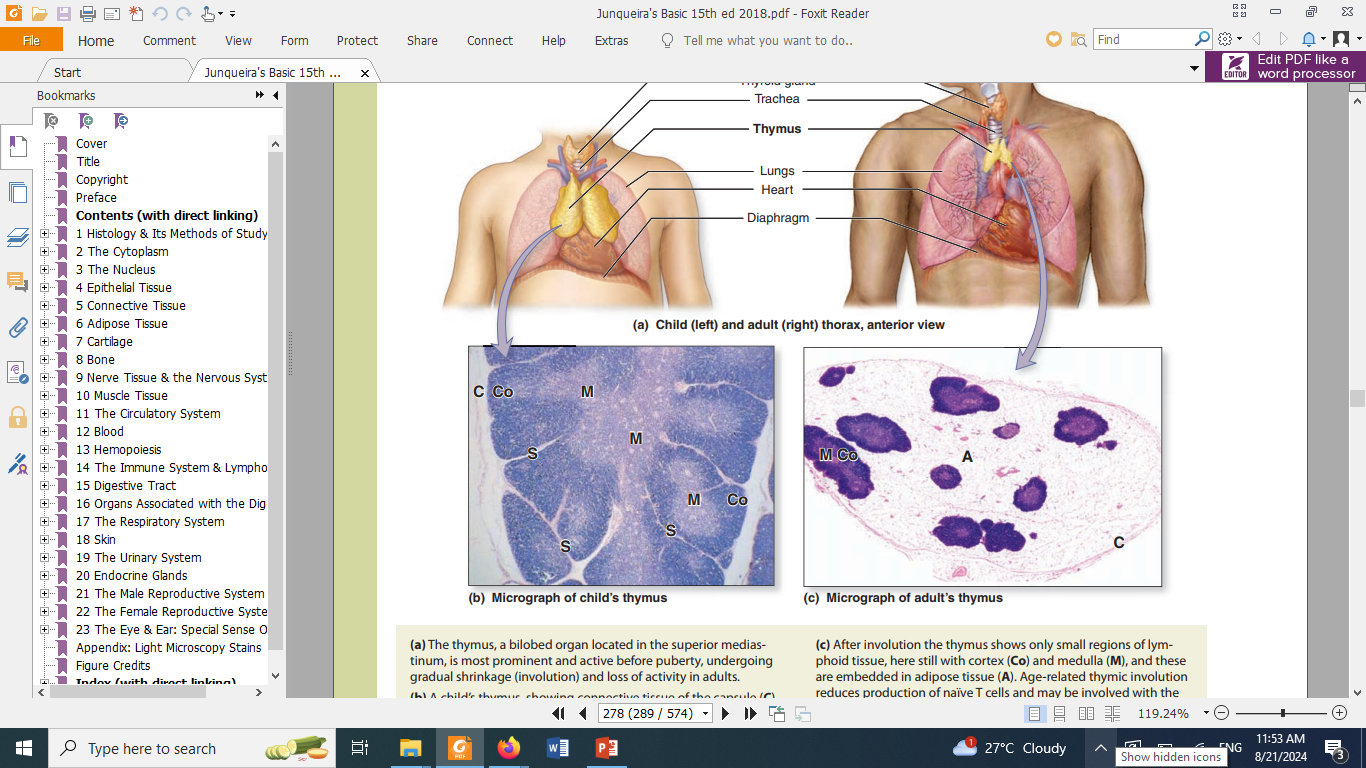 Vertical Integration
Acute Tonsillitis
Family Medicine
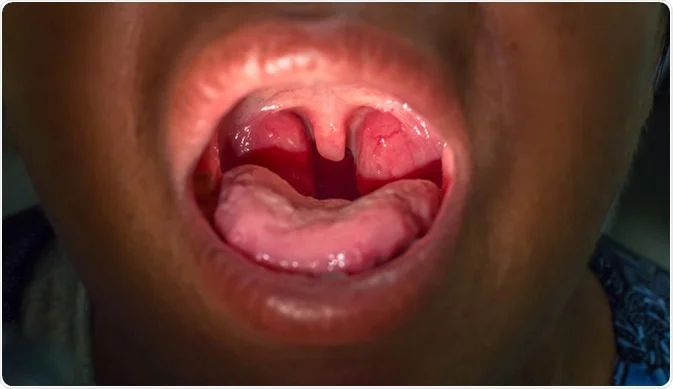 A 25-year-old male presents with a sore throat, difficulty swallowing, and a fever of 102°F for the past three days. On examination, his tonsils are swollen with white exudates, and his cervical lymph nodes are tender and enlarged.
Core Concept
Tonsils
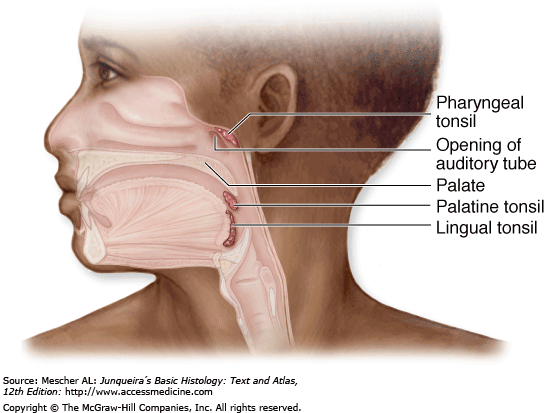 Core Concept
Palatine Tonsils
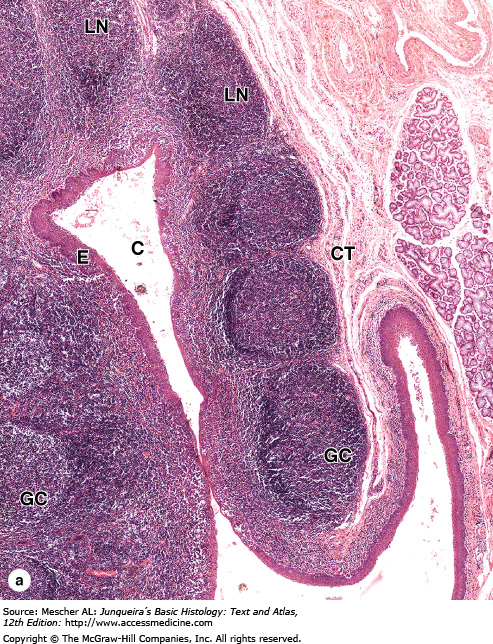 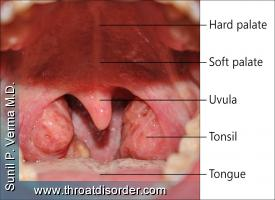 Core Concept
Palatine Tonsil
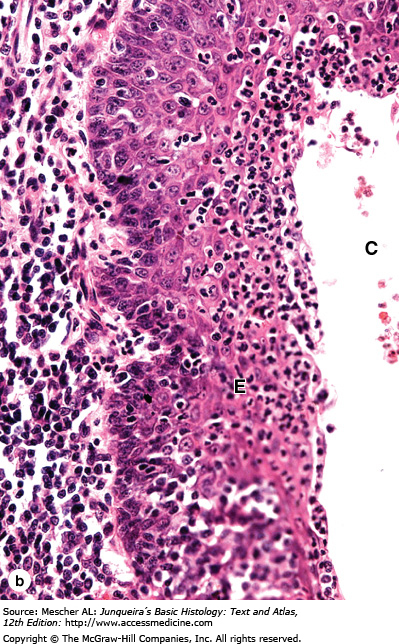 Stratified squamous non keratinied Epithelium
Primary crypt
Secondary Crypt
Lymphoid nodules
Epithelium infiltrated by lymphocytes
Core Concept
PHARYNGEAL TONSILS
Pseudo stratified ciliated columnar epithelium
Pleated mucosa
Thin capsule
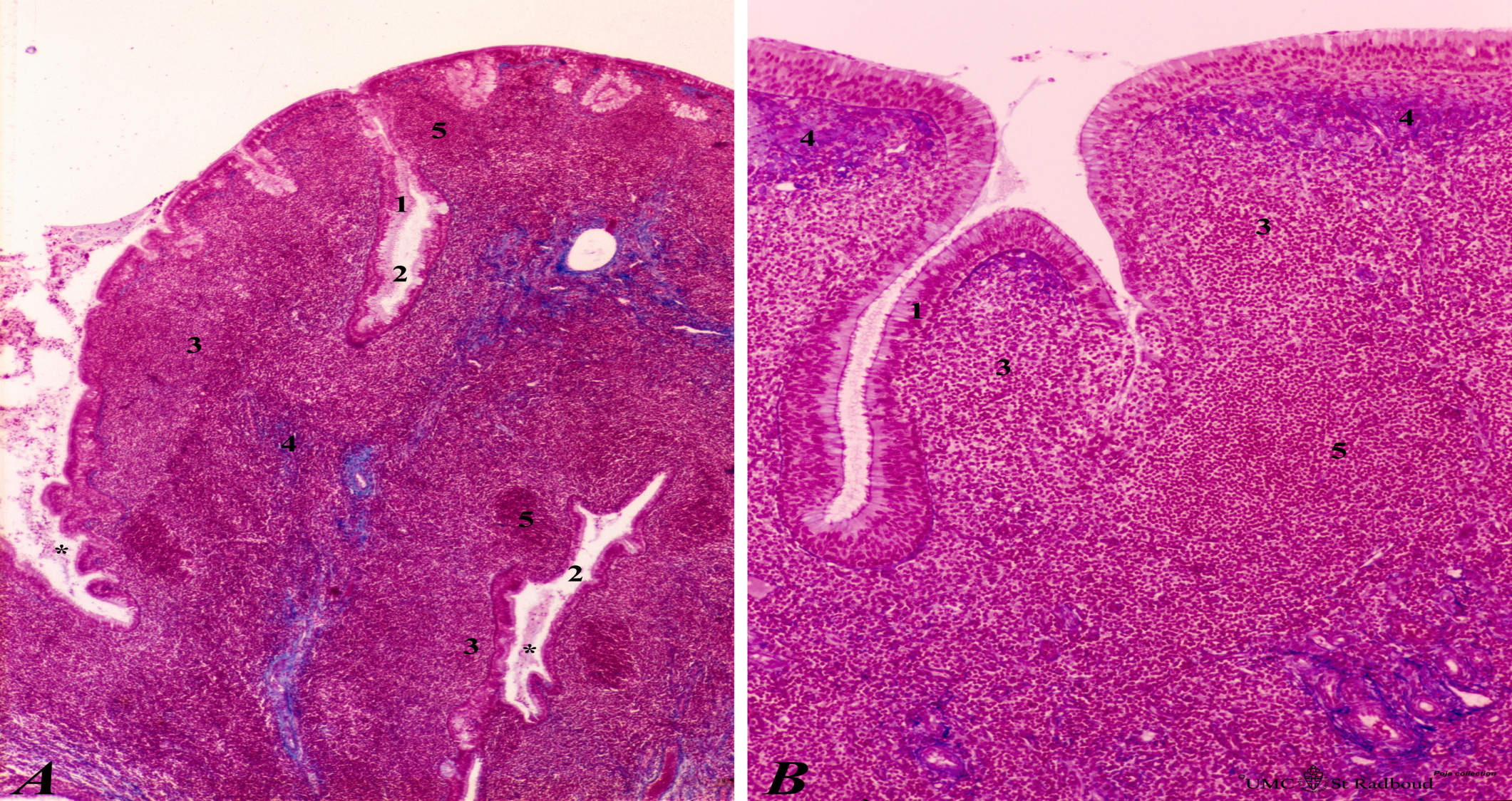 Core Concept
LINGUAL TONSILS
Stratified Squamous epithelium
Posterior part of Tongue
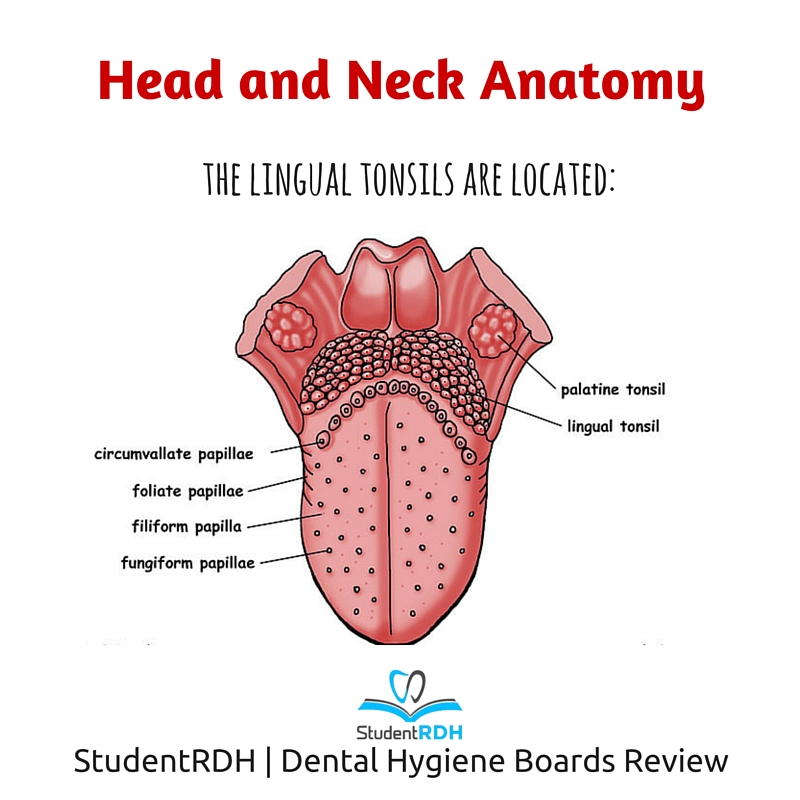 Vertical Integration
Family Medicine
Acute Tonsillitis
Provide adequate fluids. ... 
Provide comforting foods and beverages. ... 
Prepare a saltwater gargle. ... 
Humidify the air
Offer lozenges
Avoid irritants 
Treat pain and fever 
Antibiotic cover
Tonsillectomy
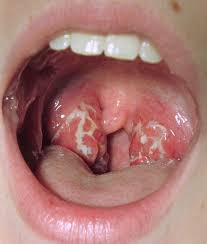 Vertical Integration
Research
The Role Of Thymus In Immune Response
Thapa P, Farber DL. The role of the thymus in the immune response. Thoracic surgery clinics. 2019 May 1;29(2):123-31.
https://pubmed.ncbi.nlm.nih.gov/?term=THAPA%20P%5BAuthor%5D

T Cell Development In The Thymus Is Spatially Regualted; Key Checkpoints In T Cell Maturation And Selection Occur In Cortical And Medullary Regions To Eliminate Self-reactive T Cells, Establish Central Tolerance, And Export Naive T Cells To The Periphery With The Potential To Recognize Diverse Pathogens. Thymic Output Is Also Temporally Regulated Due To Age-related Involution Of The Thymus Accompanied By Loss Of Epithelial Cells. In This Review, We Discuss The Structural And Age-related Control Of Thymus Function In Humans.
Vertical Integration
How To Access Digital Library
Go to the website of HEC National Digital Library.
On Home Page, click on the INSTITUTES.
A page will appear showing the universities from Public and Private Sector and other Institutes which have access to HEC National Digital Library HNDL.
Select your desired Institute.
5.  A page will appear showing the resources of the institution
6. Journals and Researches will appear
7. You can find a Journal by clicking on JOURNALS AND DATABASE and enter a keyword to search for your desired journal.
Learning Resources
Junqueira’s basic histology 12th edition
Histology text and atlas by Michael Ross
diFoire’s Atlas of histology with functional corellation 
Google scholar
Progression of Metastasis through Lymphatic System
https://pubmed.ncbi.nlm.nih.gov/?term=Zhou%20H%5BAuthor%5D